Herbstfantasie
Die Jahreszeiten
Die Wintermonate
Dezember

   Januar

   Februar
Die Frühlingsmonate
März



April



Mai
Die Sommermonate
Juni 


Juli



August
Die Herbstmonate
September

Oktober


November
Im Herbst gibt es reite Obst und Gemüse
Obst
Äpfel
Banane
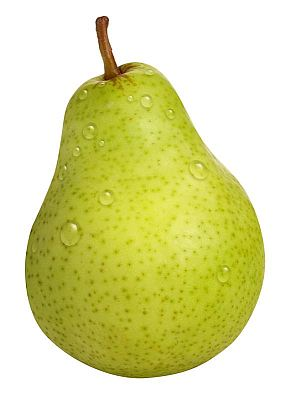 Birne
Obst
Pfläume
Wassermelone
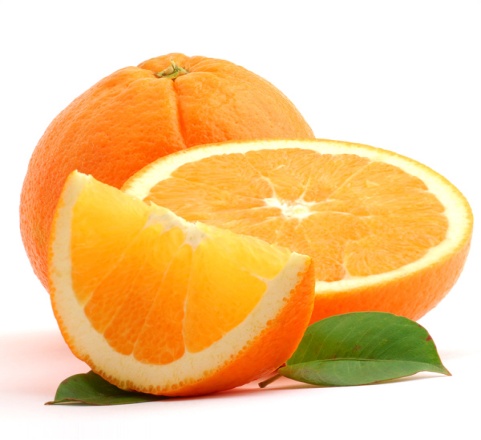 Orange
Gemüse
Gurke
Tomate
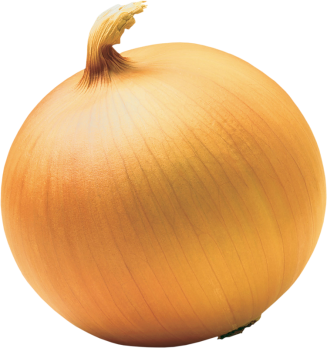 Zwiebel
Gemüse
Möhren
Kartoffeln
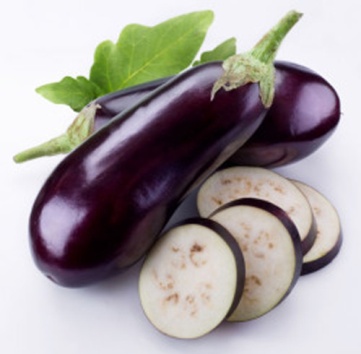 Aubergine
Im herbst gehen viele kinder in die schule